ИСТОЧНО  ПИТАЊЕ
ВЕЛИКЕ  СИЛЕ
ИСТОЧНО  ПИТАЊЕ
ОТВОРЕНО  КРАЈЕМ  17. ВЕКА
 ОСМАНЛИЈСКО  ЦАРСТВО  ПОЧИЊЕ  ДА  ГУБИ  У  РАТОВИМА
ПОСТАВЉА  СЕ  ПИТАЊЕ  ПОДЕЛЕ   ТЕРИТОРИЈА  ЕВРОПСКОГ  ДЕЛА  ОСМАНСКОГ  ЦАРСТВА
КОМЕ  ЋЕ  ПРИПАСТИ  – ВЕЛИКИМ  СИЛАМА  ИЛИ 
                                               -  БАЛКАНСКИМ  НАРОДИМА
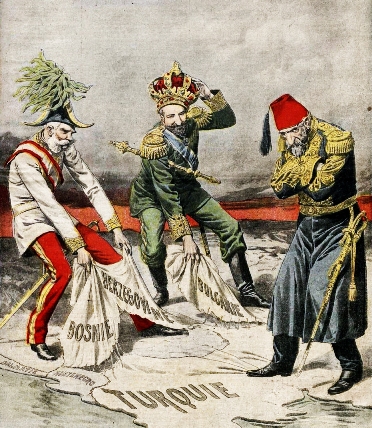 ВЕЛИКЕ  СИЛЕ
ТО  СУ  ДРЖАВЕ  КОЈЕ  СУ  ВОЈНО  И  ЕКОНОМСКИ  РАЗВИЈЕНЕ
ИМАЈУ  БРОЈНО  СТАНОВНИШТВО  И  ВЕЛИКУ  ТЕРИТОРИЈУ
НА  ТАЈ  НАЧИН  МОГУ   ДА  УТИЧУ   НА  СВЕТСКУ  ПОЛИТИКУ
РУСИЈА, ВЕЛИКА  БРИТАНИЈА, ФРАНЦУСКА, ХАБЗБУРШКА  МОНАРХИЈА  
ПОСЛЕ  УЈЕДИЊЕЊА  И  НЕМАЧКА
ОСМАНСКО  ЦАРСТВО
ПОКУШАЈ  РЕФОРМИ  -  ТАНЗИМАТ
УКИДАЊЕ  ФЕУДАЛИЗМА
УКИДАЊЕ  ПОВЛАСТИЦА   ПОВЛАШЋЕНИМ  СЛОЈЕВИМА 
ДАВАЊЕ  ПРАВА  ДРУГИМ  НАРОДИМА  У  ЦАРСТВУ
БОЛЕСНИК  НА  БОСФОРУ
ИНТЕРЕСИ  ВЕЛИКИХ  СИЛА
ХАБЗБУРШКА  МОНАРХИЈА ,ПОСЛЕ  УЈЕДИЊЕЊА  НЕМАЧКЕ 1871. КАО  ЈЕДИНИ  ПРАВАЦ   ШИРЕЊА   ВИДИ  БАЛКАН,ТЕРИТОРИЈЕ  ОСМАНСКОГ  ЦАРСТВА
РУСИЈА  ЖЕЛИ  СЛОБОДАН  ПРОЛАЗ  ИЗ  ЦРНОГ  У  СРЕДОЗЕМНО  МОРЕ
ФРАНЦУСКА  И  ВЕЛИКА  БРИТАНИЈА  СУ  ПРОТИВ  ШИРЕЊА  РУСИЈЕ,А  САМИМ  ТИМ , ПОДРЖАВАЈУ  ОПСТАНАК  ОСМАНСКОГ  ЦАРСТВА
КРИМСКИ   РАТ (1853 – 1856)
ЕВРОПСКИ  РАТ  
ПОЧЕО  ЗАХТЕВОМ  РУСИЈЕ  ДА  ДОБИЈЕ  ВЕЋИ  УТИЦАЈ  И  ПРАВО  ЗАШТИТЕ  ХРИШЋАНА  У  ОСМАНСКОМ  ЦАРСТВУ
РУСИЈА ОКУПИРАЛА  ВЛАШКУ  И  МОЛДАВИЈУ
НА  СТРАНИ   ОСМАНЛИЈА   СУ  ФРАНЦУСКА, ВЕЛИКА  БРИТАНИЈА  И  ПИЈЕМОНТ
РАТ  СЕ, УГЛАВНОМ, ВОДИО  НА  КРИМУ
ОПСАДА  РУСКЕ  ТВРЂАВЕ  СЕВАСТОПОЉ  ТРАЈАЛА  ГОДИНУ  ДАНА
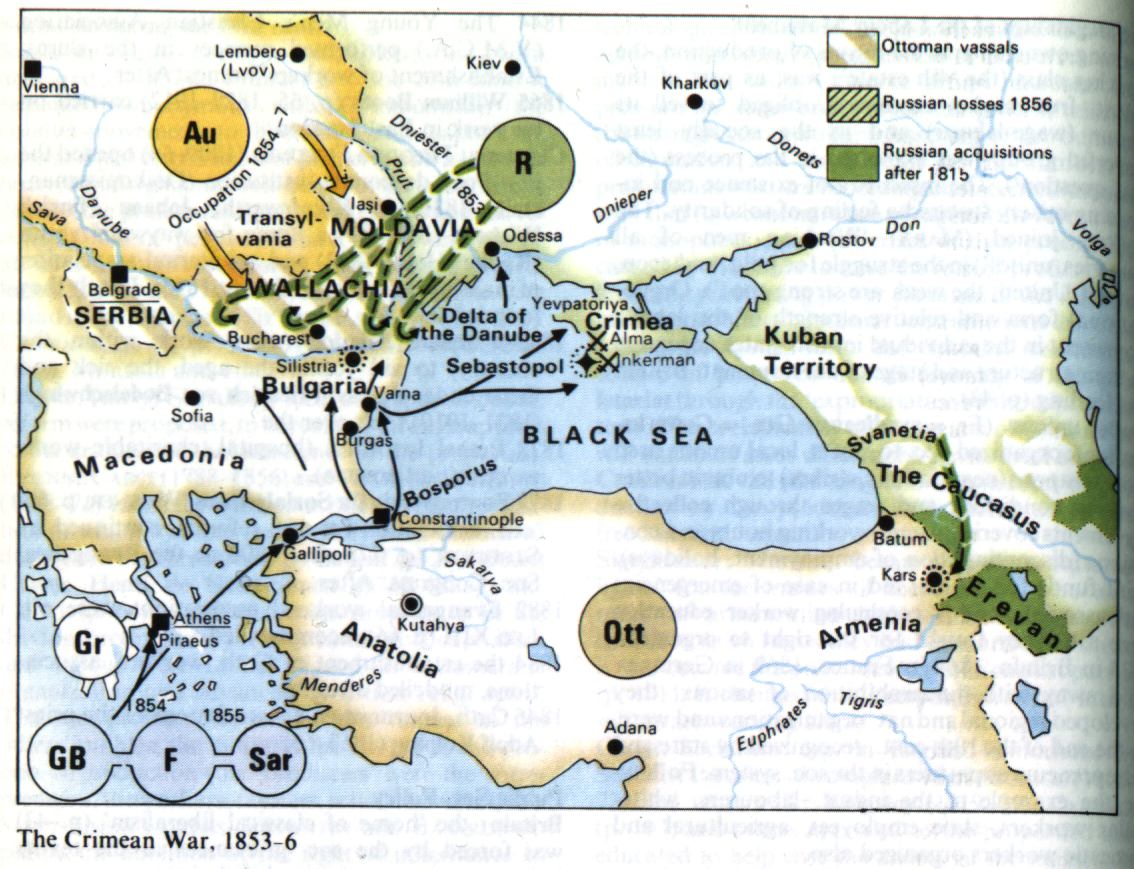 ПАРИСКИ  МИР   1856.
РУСИЈА  ИЗГУБИЛА  СЕВАСТОПОЉ  И  НЕКЕ  ТЕРИТОРИЈЕ, КАО  И  ПРАВО  ЗАШТИТЕ  ХРИШЋАНА  НА  БАЛКАНУ
ДУНАВ  ЈЕ  ПОСТАО  СЛОБОДНА  РЕКА  ЗА  ПЛОВИДБУ  ПОД  КОНТРОЛОМ  МЕЂУНАРОДНЕ  КОМИСИЈЕ – ДУНАВСКА  КОМИСИЈА
ВЛАШКА, МОЛДАВИЈА И СРБИЈА – ПОДУНАВСКЕ  КНЕЖЕВИНЕ, ДОБИЛЕ  СУ ВЕЋУ  САМОСТАЛНОСТ  КОЈУ  СУ  ГАРАНТОВАЛЕ  ВЕЛИКЕ  СИЛЕ
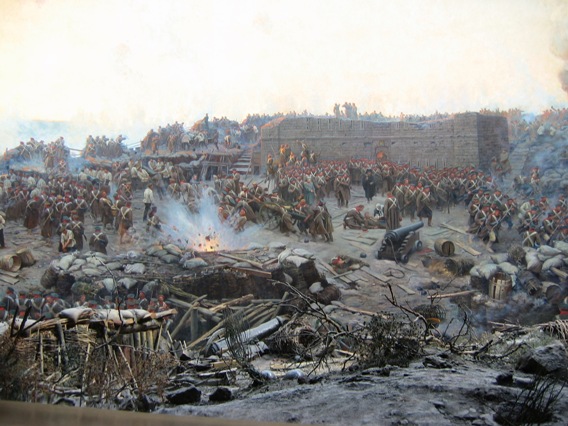 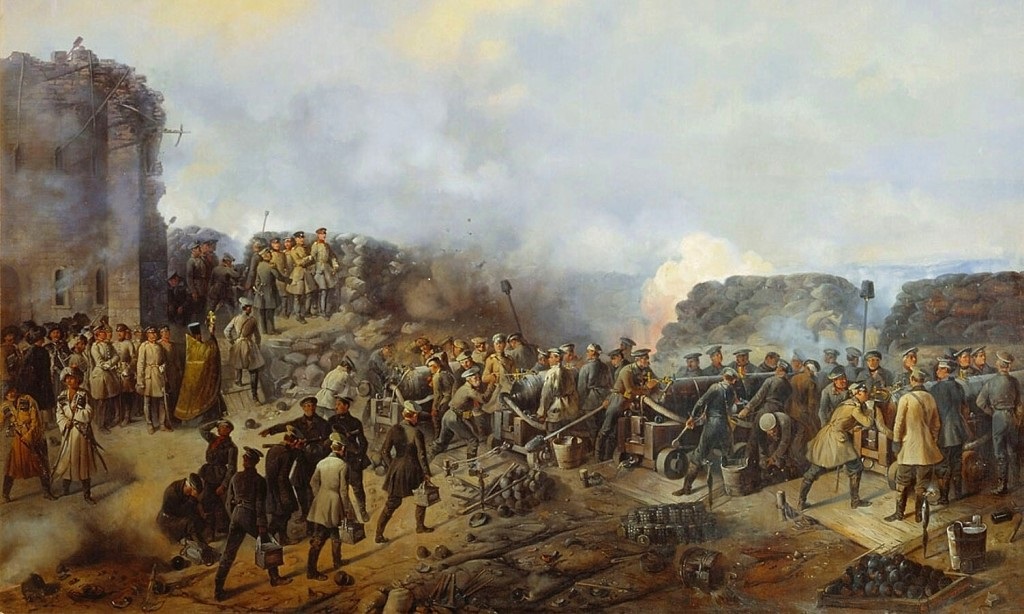 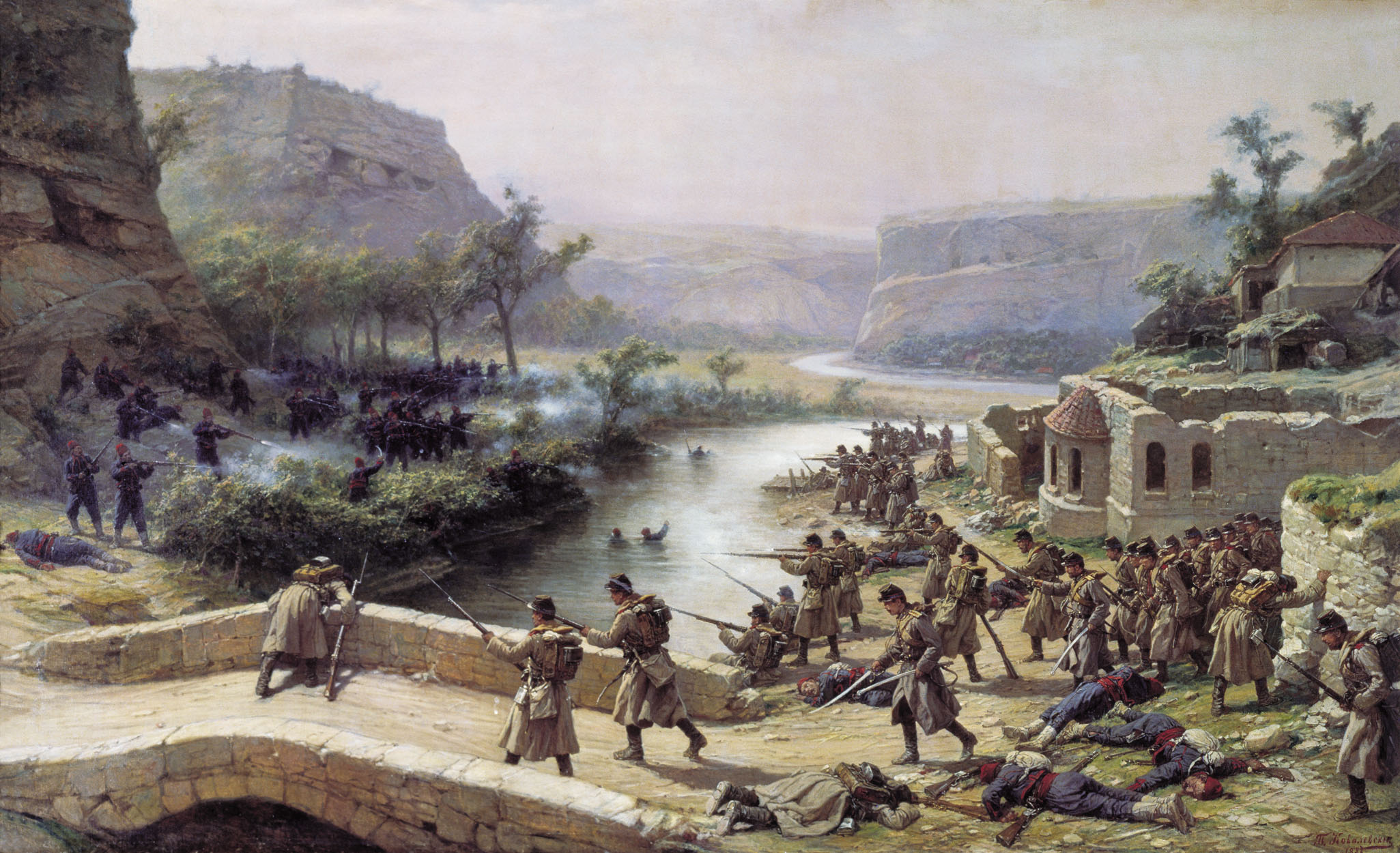 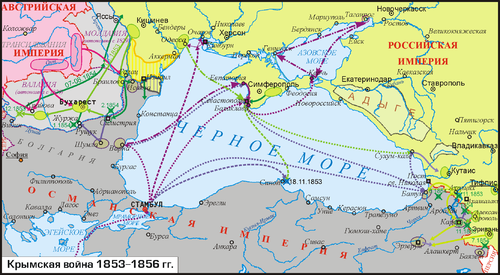 ЈЕДРЕНСКИ  МИР  1830.
ИЗБИО  ЈЕ  УСТАНАК  ПРОТИВ  ОСМАНЛИЈА  1821.
РУСИ  СУ  ПРЕШЛИ  ДУНАВ  1829. И  ПОБЕДИЛИ  ОСМАНСКУ  ВОЈСКУ
ФОРМИРАНА  ЈЕ  НЕЗАВИСНА  КРАЉЕВИНА  ГРЧКА
САНСТЕФАНСКИ  МИРОВНИ  УГОВОР
1875.  ИЗБИО  УСТАНАК  У  ХЕРЦЕГОВИНИ, ПОТОМ  У БОСНИ
1876.  ПРВИ  ОСМАНСКО – СРПСКИ  РАТ  СМО  ИЗГУБИЛИ
1877.  У  РАТ  ПРОТИВ  ОСМАНЛИЈА  УЛАЗИ  РУСИЈА
ОПСЕДА  ПЛЕВНУ  И  ПРОДИРЕ  ДО   ЦАРИГРАДА
СКЛОПЉЕН  ЈЕ  САНСТЕФАНСКИ  МИР
ФОРМИРАНА  ЈЕ  ВЕЛИКА  БУГАРСКА  ПОД  КОНТРОЛОМ  РУСИЈЕ
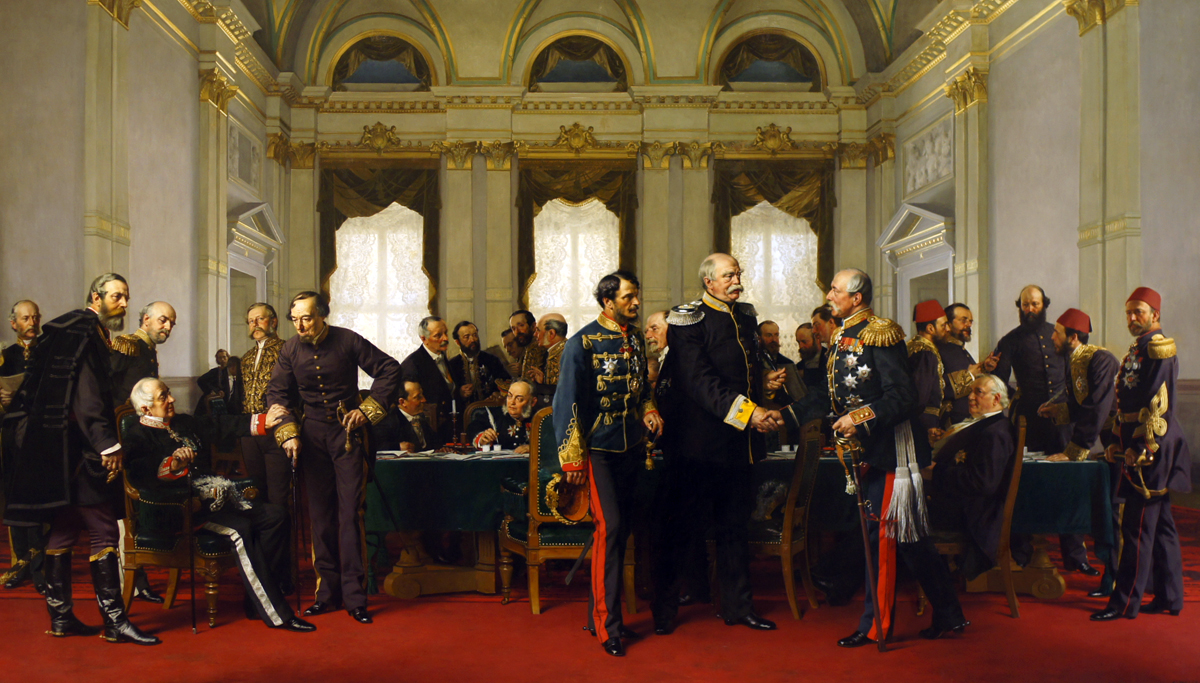 БЕРЛИНСКИ   КОНГРЕС
САНСТЕФАНСКИ  МИРОВНИ  УГОВОР  НИЈЕ  БИО  ПО  ВОЉИ  ВИЛИКИХ  СИЛА  И  ДОШЛО  ЈЕ  ДО  ЊЕГОВЕ   ИЗМЕНЕ - РЕВИЗИЈЕ
СРБИЈА , ЦРНА  ГОРА  И  РУМУНИЈА  ДОБИЛЕ  СУ  НЕЗАВИСНОСТ   И  ТЕРИТОРИЈАЛНА  ПРОШИРЕЊА  
БУГАРСКА  ЈЕ  ПОДЕЉЕНА  НА  САМОСТАЛНУ  КНЕЖЕВИНУ  БУГАРСКУ  И  ИСТОЧНУ  РУМЕЛИЈУ, ДЕО  ОСМАНСКОГ  ЦАРСТВА
АУСТРО – УГАРСКА  ЈЕ  ДОБИЛА  ПРАВО  ДА  ОКУПИРА  БОСНУ  И  ХЕРЦЕГОВИНУ
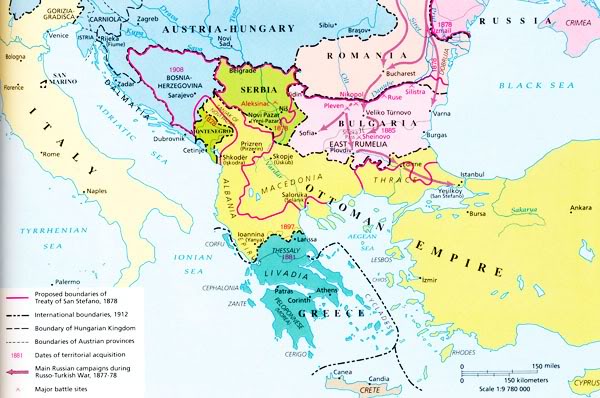